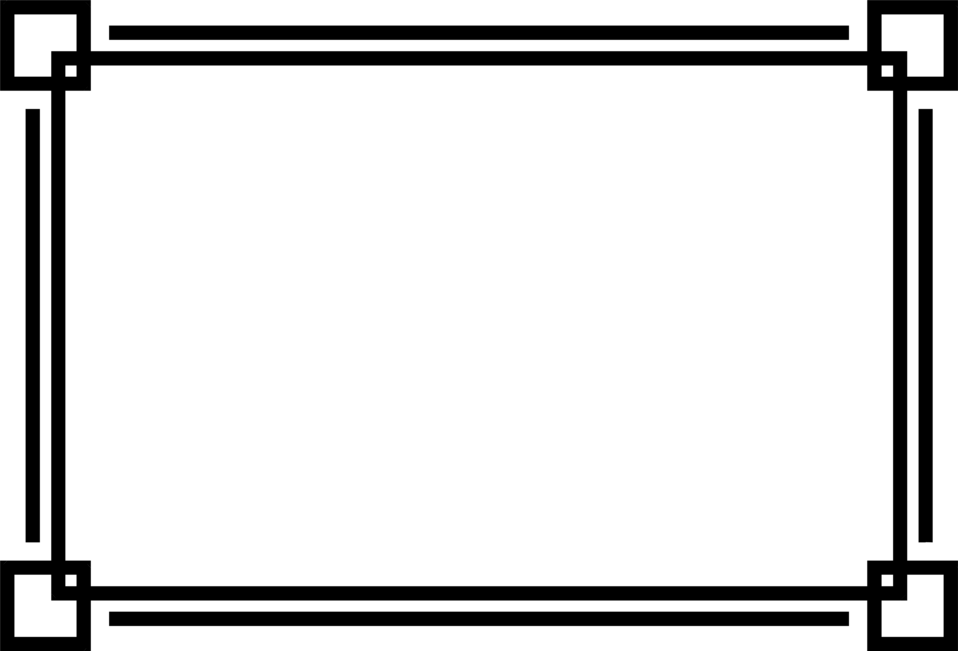 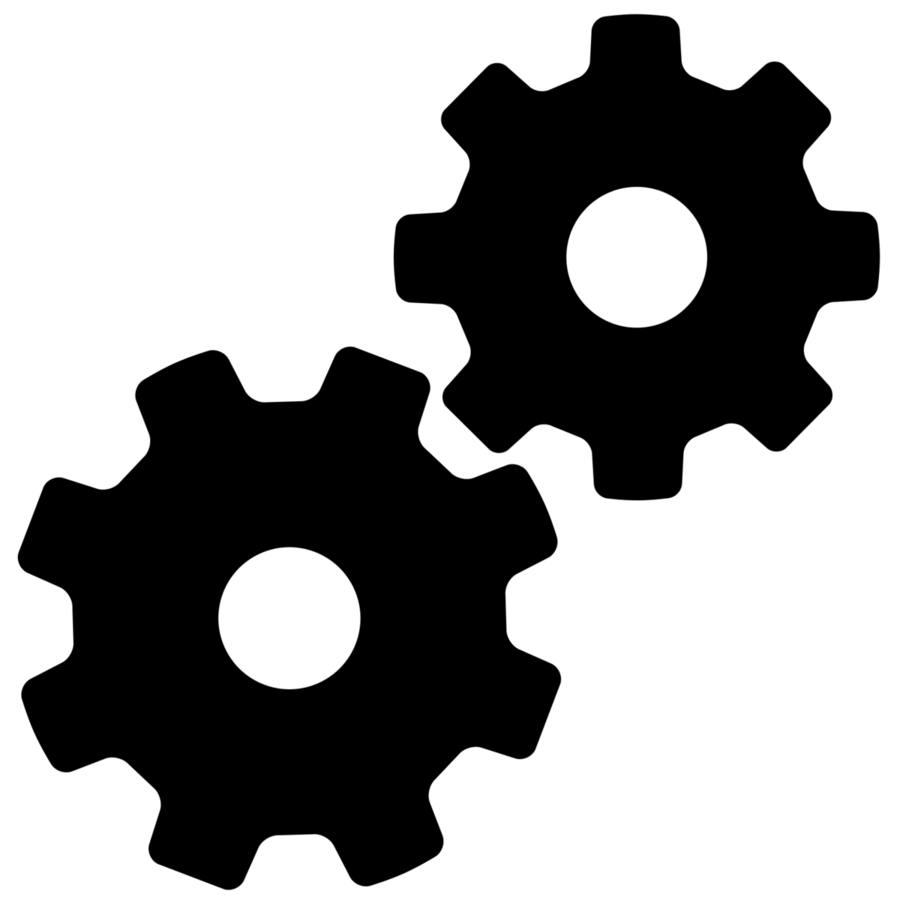 WorkPersistently
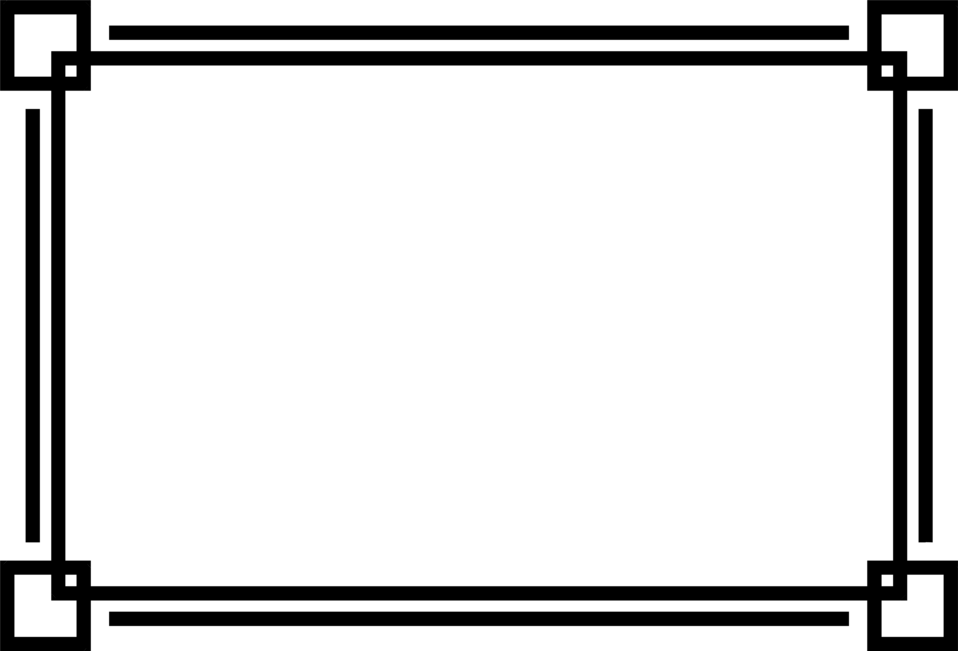 Working through challenges especially when it is tough
Total group engagement
No phones or distractions
Continuous effort
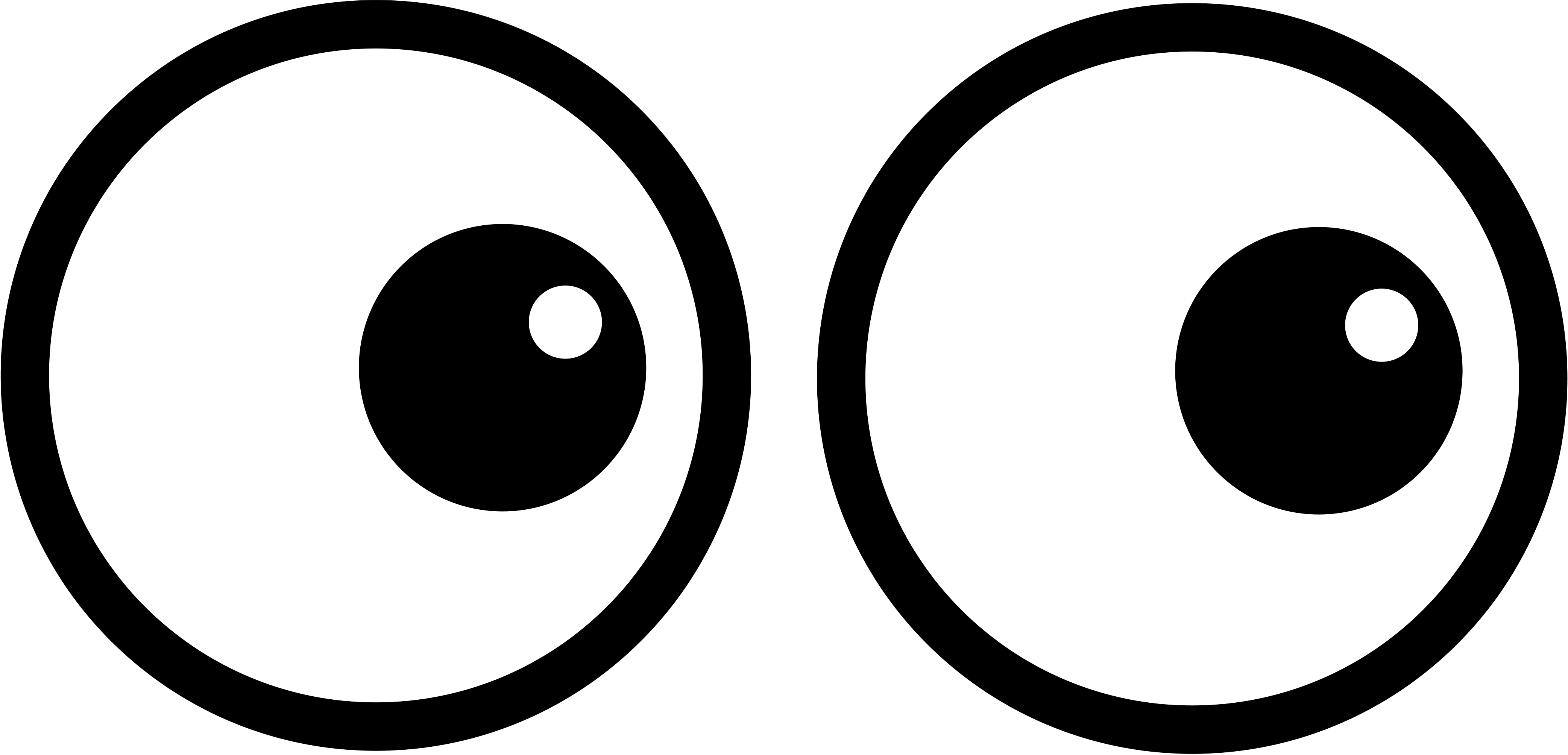 “How did you get that?”
“What do we do next?”
“Let’s look at it a different way”
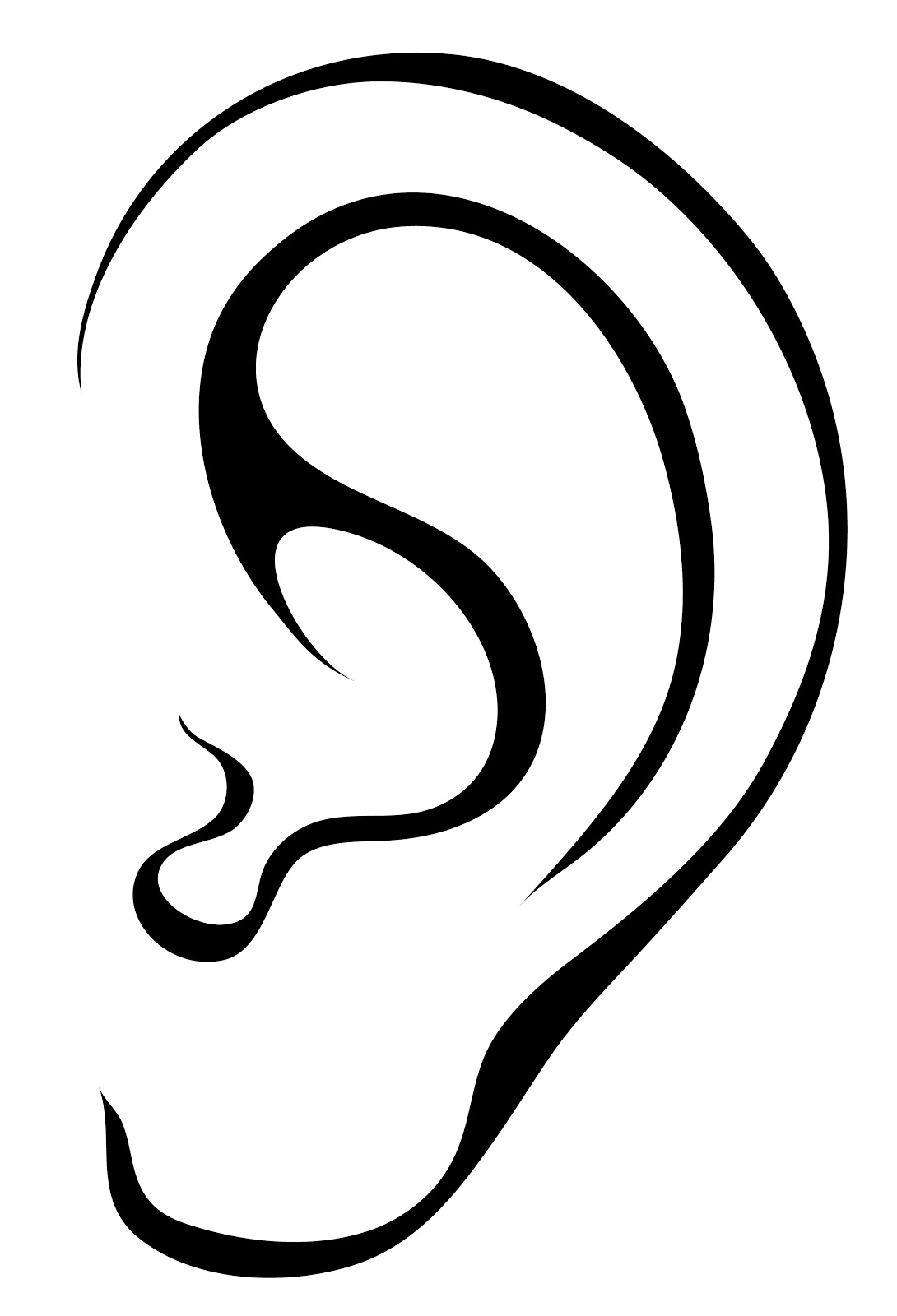 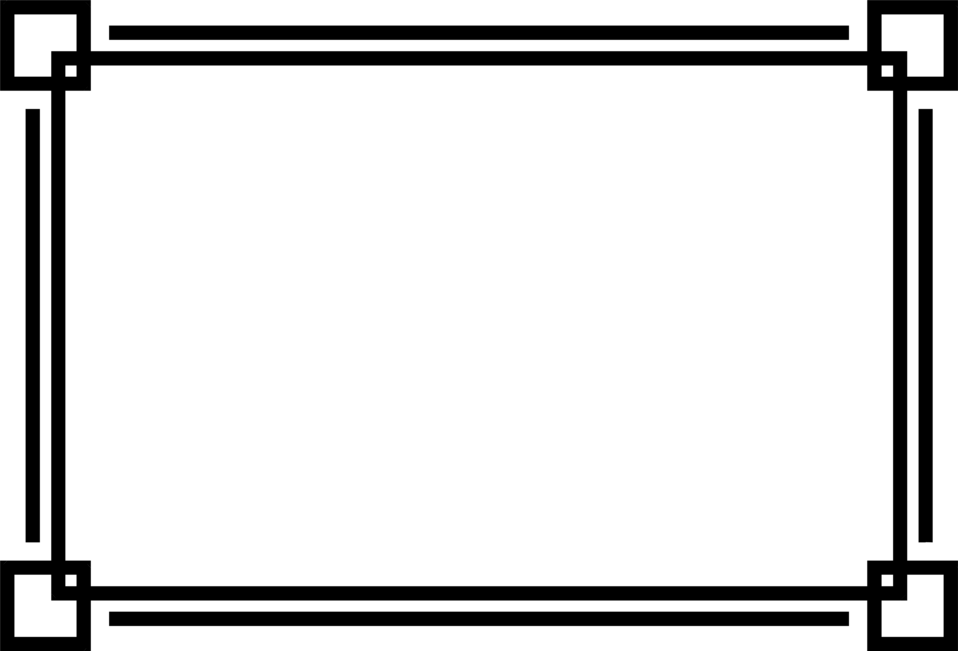 Communicate Productively
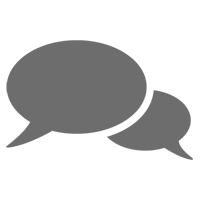 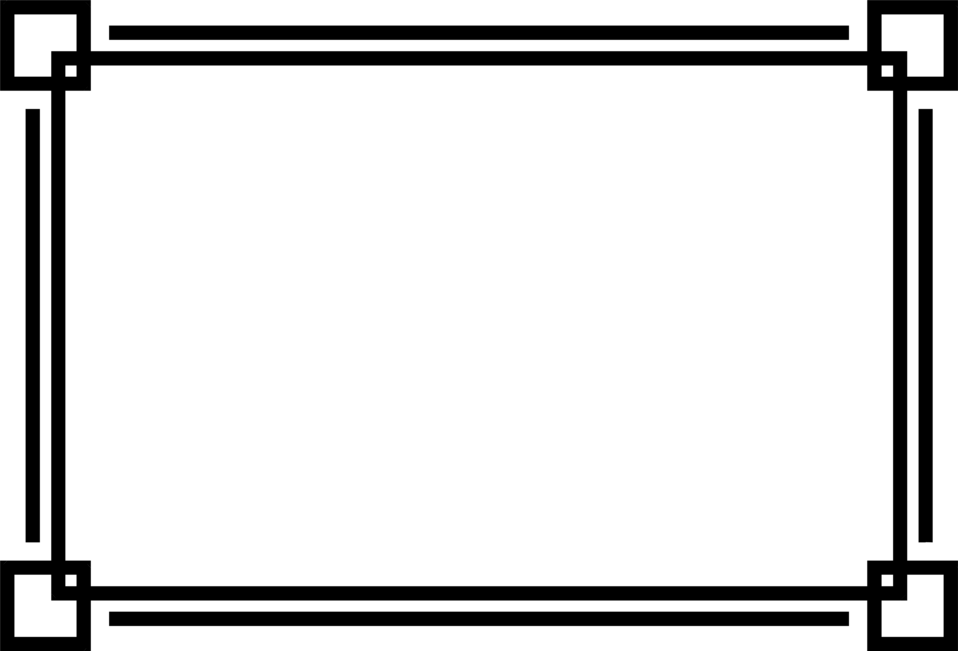 Sharing ideas clearly using gestures, pictures, etc. or listening closely and asking, pushing or explaining
Leaning in
Eye Contact
Communicating multiple ways
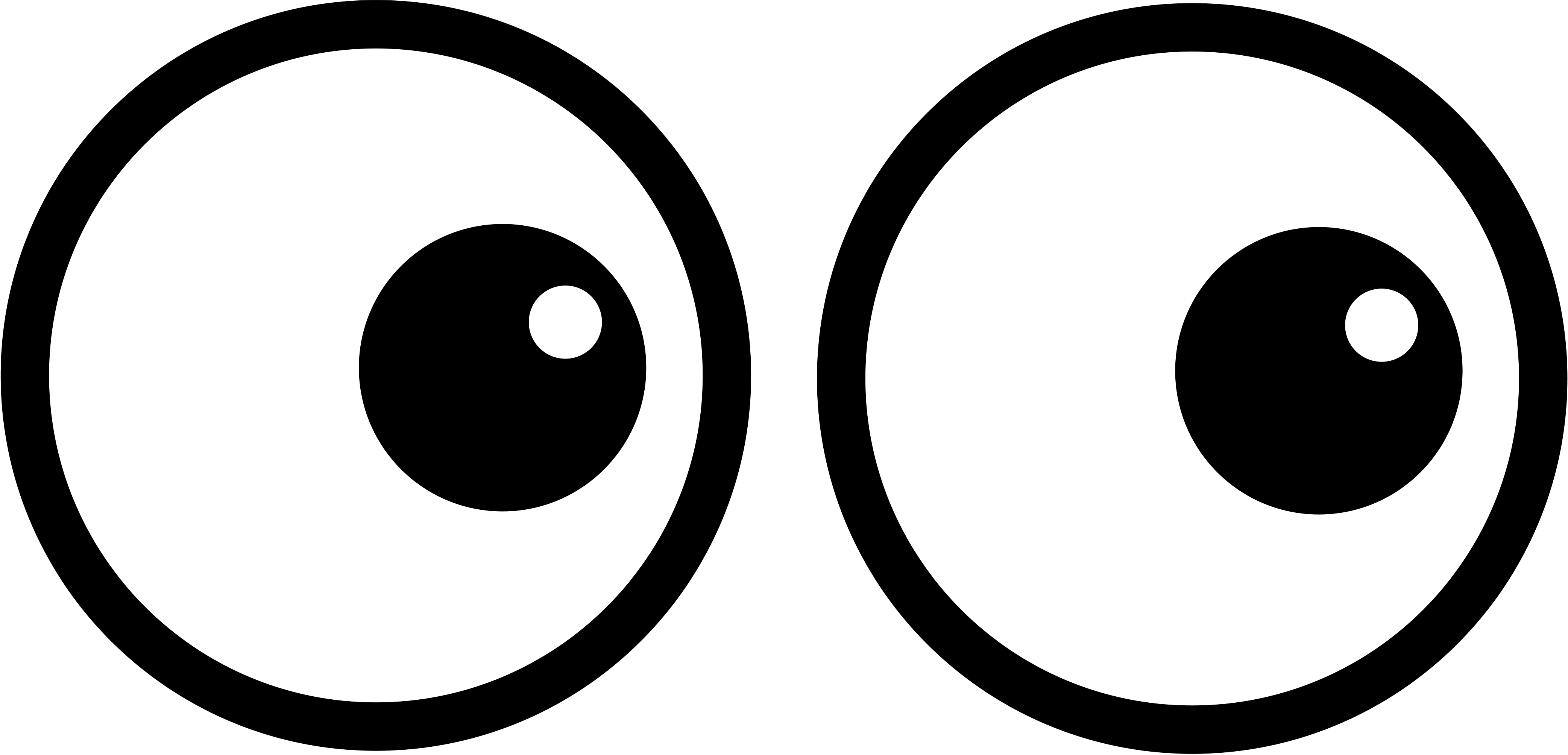 “What do you think?”
“I heard you say…”
“…because…”
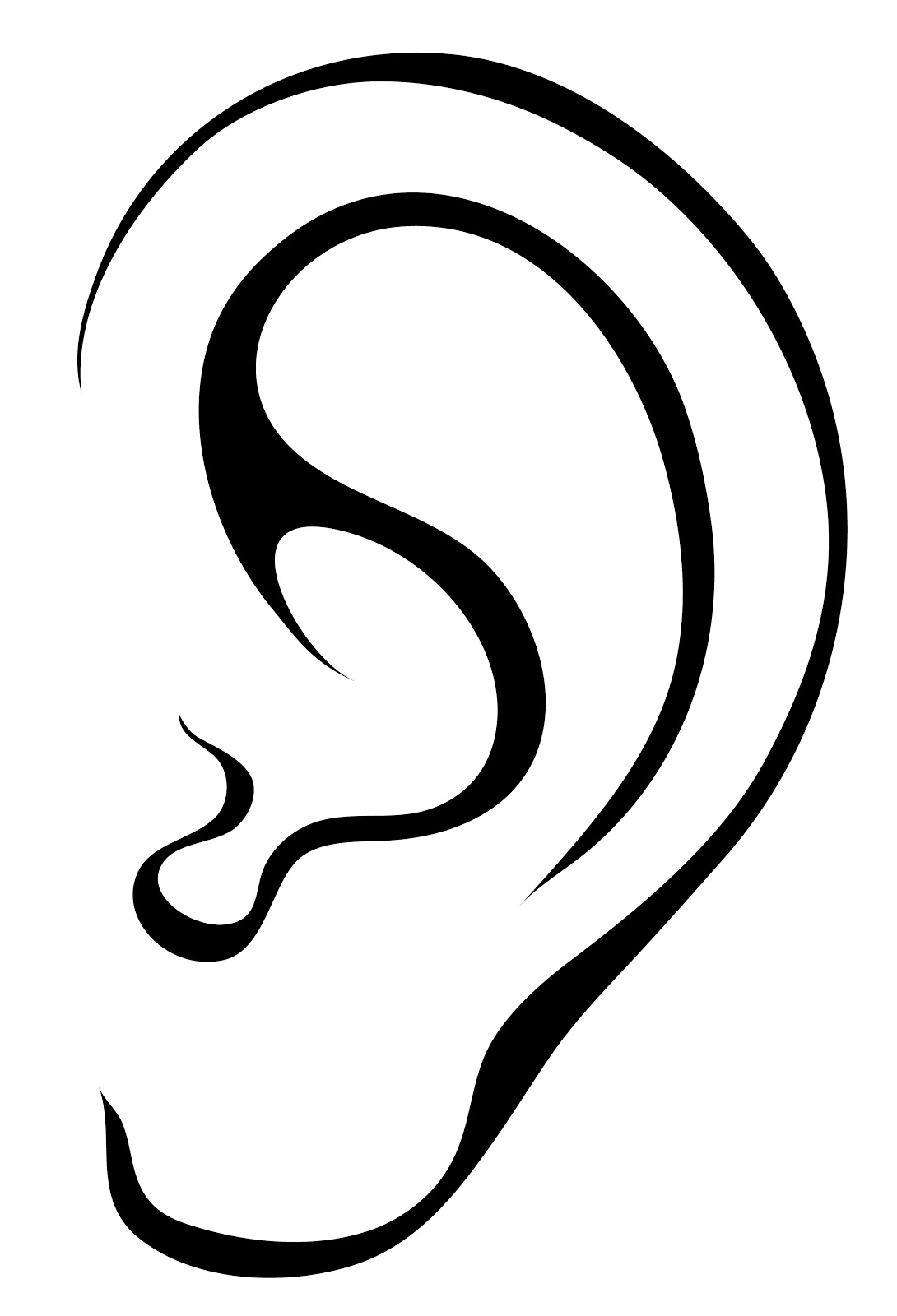 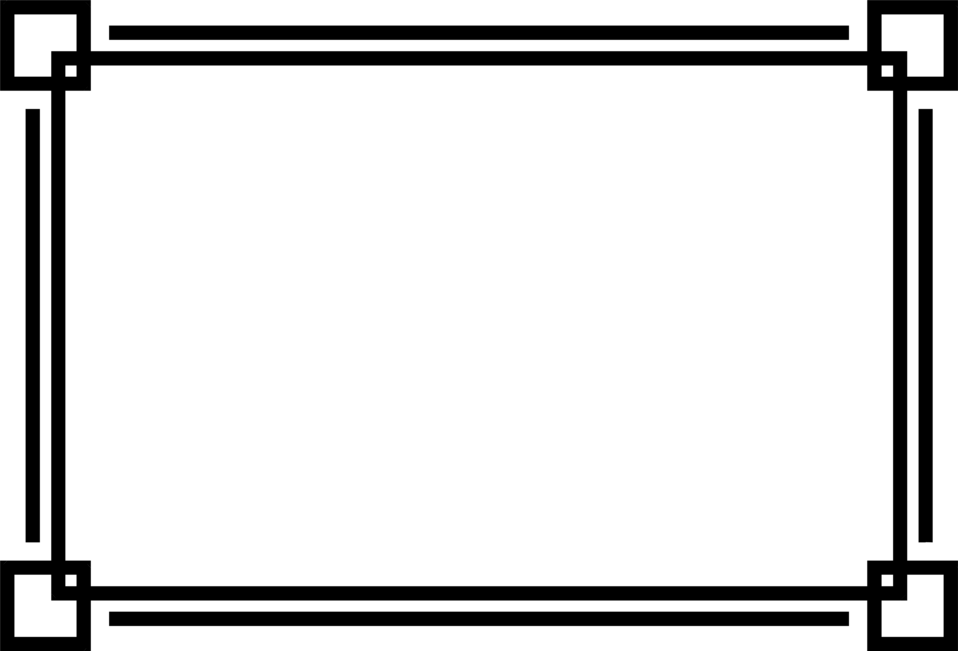 TakeRisks
!
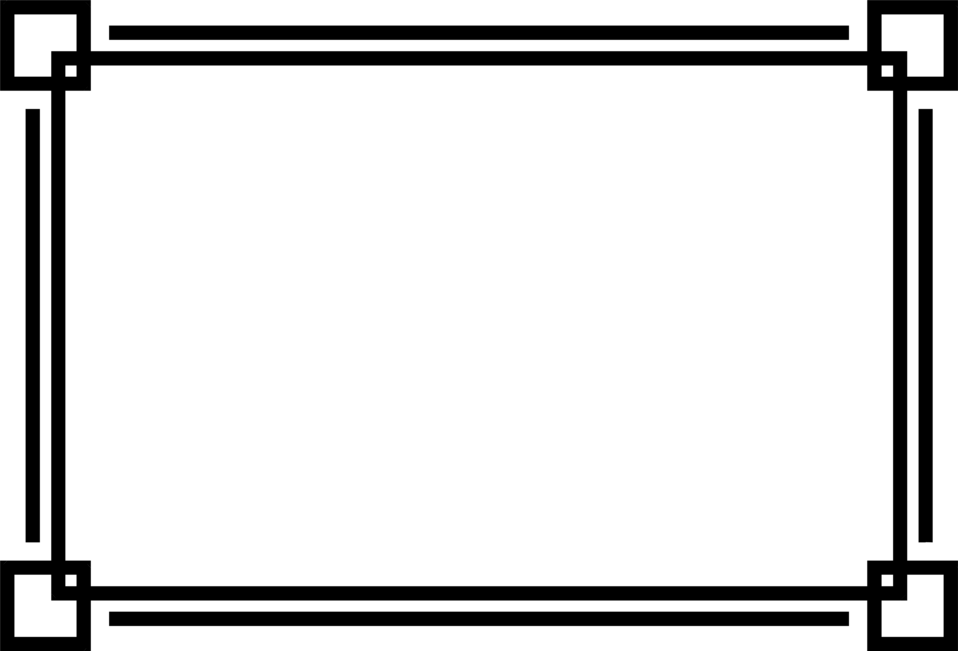 Moments you appreciated others taking risks.  Saying before you are sure or asking when unsure.
Trying something new
Making sure group feels comfortable contributing
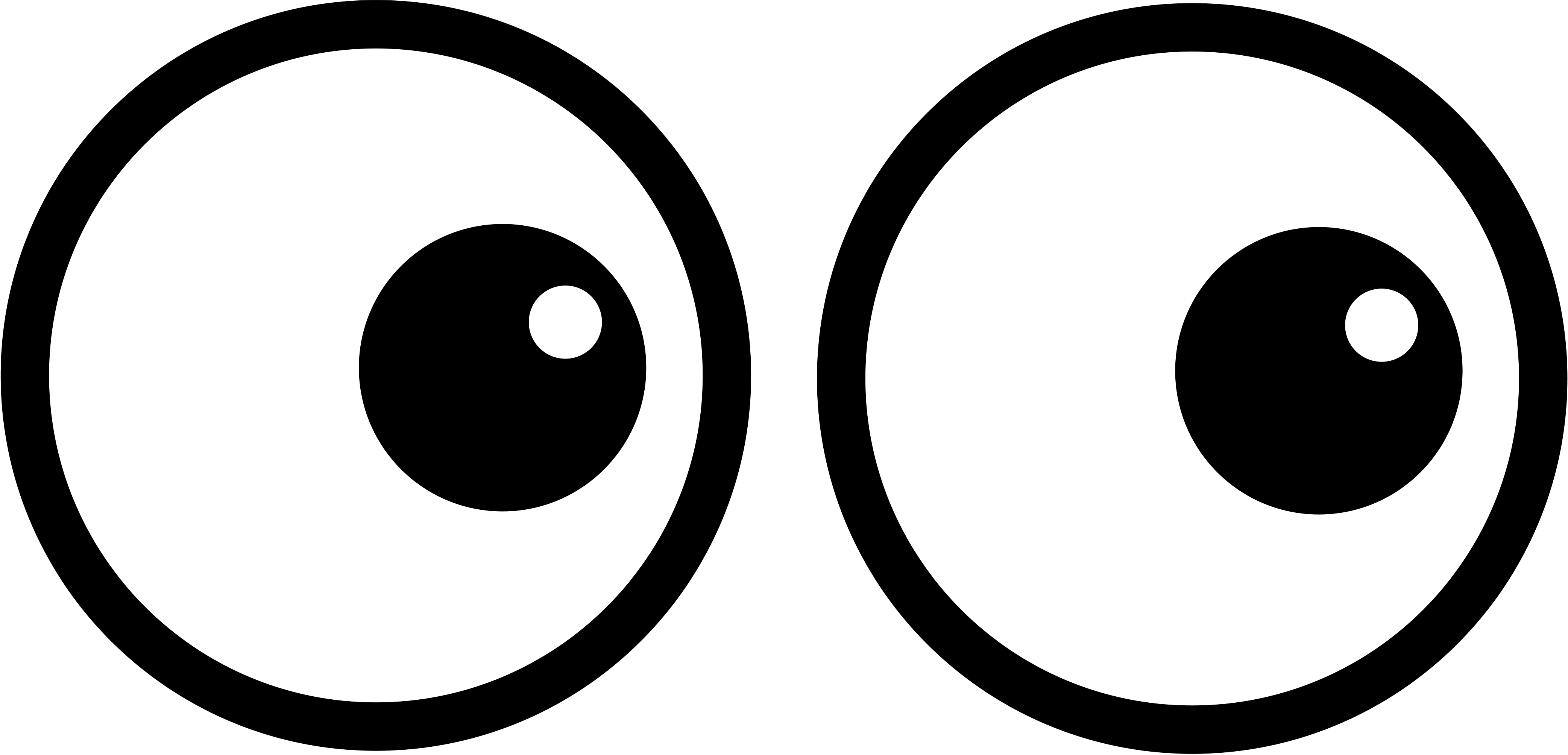 “What do you think?”
“Who would like to…”
Inviting others in
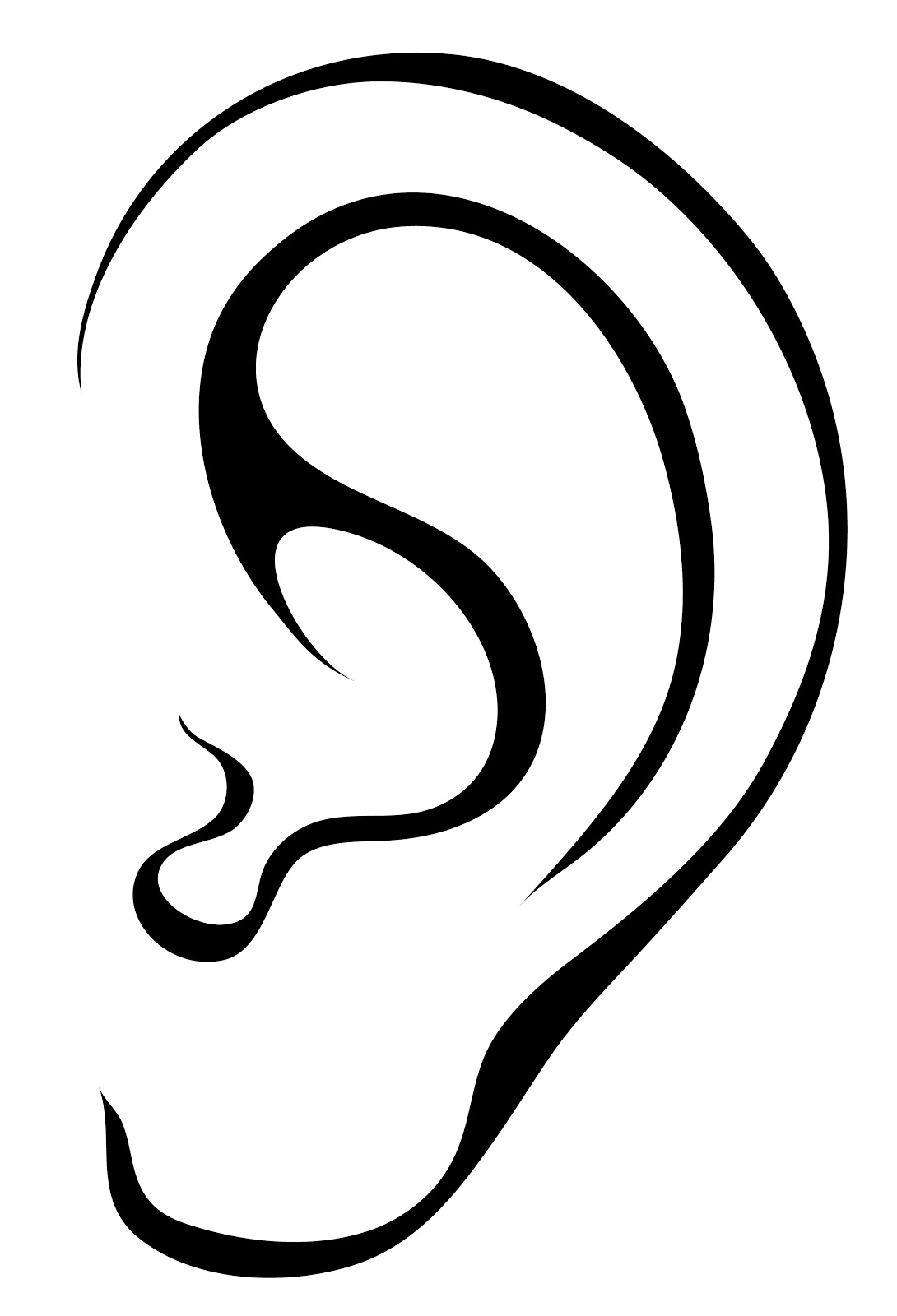